Свойства воздуха
Воздух прозрачный и бесцветный
Голубое небо – толстый слой воздуха, освещённый солнцем.
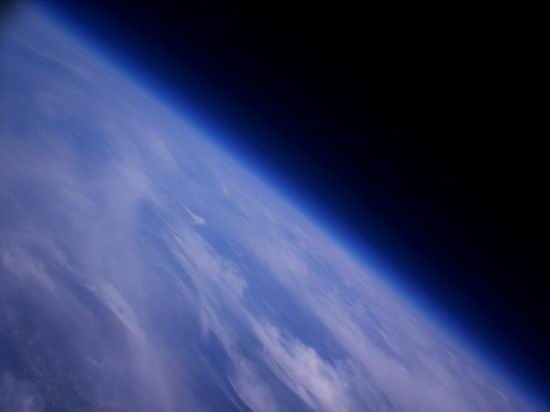 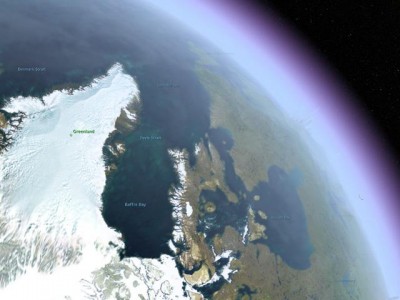 Атмосфера Земли – вид из космоса
Воздух прозрачный и бесцветный
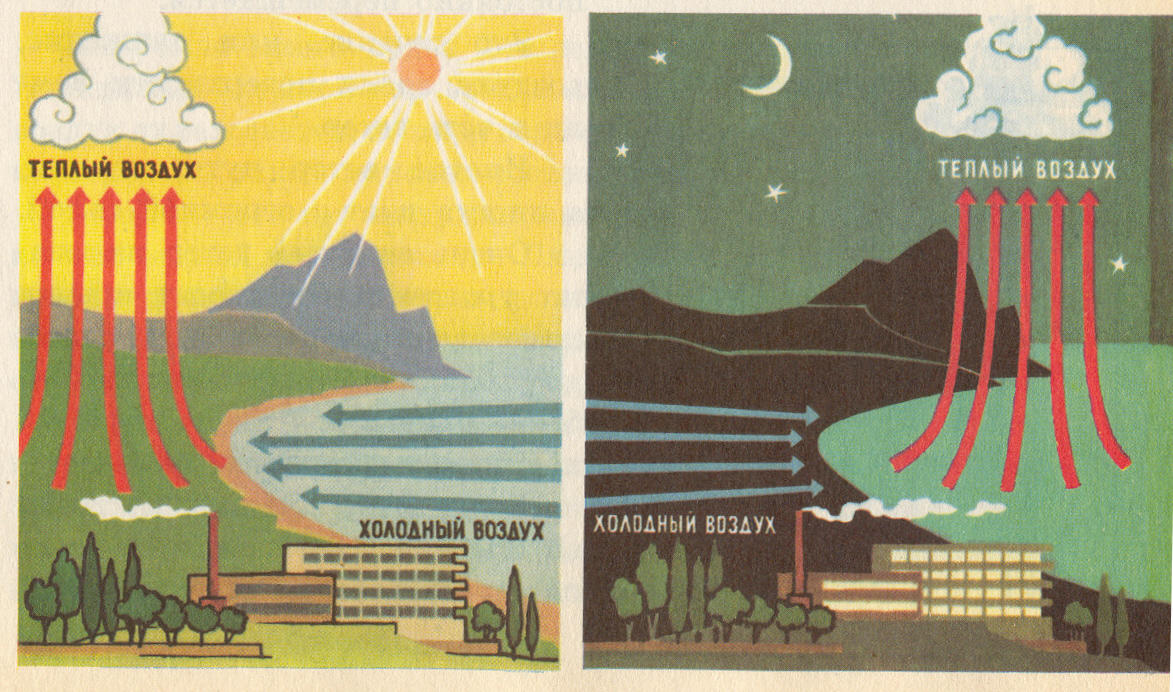 Прозрачный воздух пропускает солнечные лучи и почти не нагревается. А Земля, как все непрозрачные тела, задерживает солнечные лучи и нагревается. От земли нагревается и воздух.
Воздух прозрачный и бесцветный
На самых высоких горах так холодно, 
что снег не тает там даже летом.
Тёплый воздух поднимается вверх.
Это свойство воздуха широко применялось в прошлом в воздушных шарах.
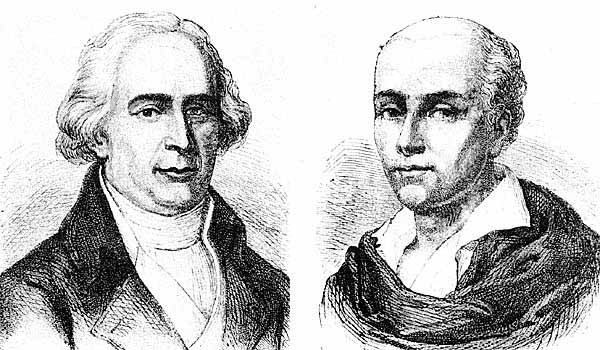 История воздухоплавания началась 5 июня 1783 г., когда французы братья Жозеф Мишель и Жак Этьен Монгольфье впервые в мире запустили в воздух тепловой аэростат.
Тёплый воздух поднимается вверх.
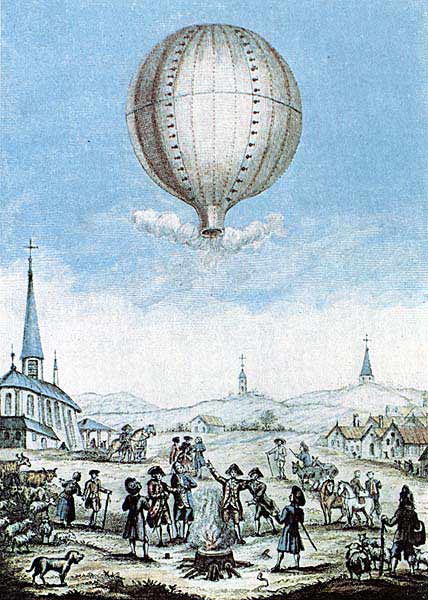 Первый воздушный шар представлял собой наполненную горячим воздухом полотняную оболочку, оклеенную бумагой. Запуск состоялся на базарной площади в городе Анноне. Шар поднялся на высоту до 500 метров и продержался в воздухе 10 минут, пролетев 2 километра.
Тёплый воздух поднимается вверх.
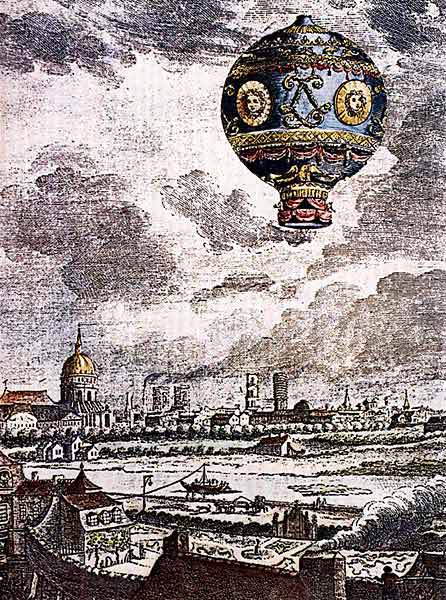 С тех пор тепловые аэростаты получили название "монгольфьер", а 21 ноября 1783 года 
Пилатр де Розье и Франсуа д'Арланд совершили на монгольфьере  первый полет продолжительностью почти полчаса.
Воздух занимает место
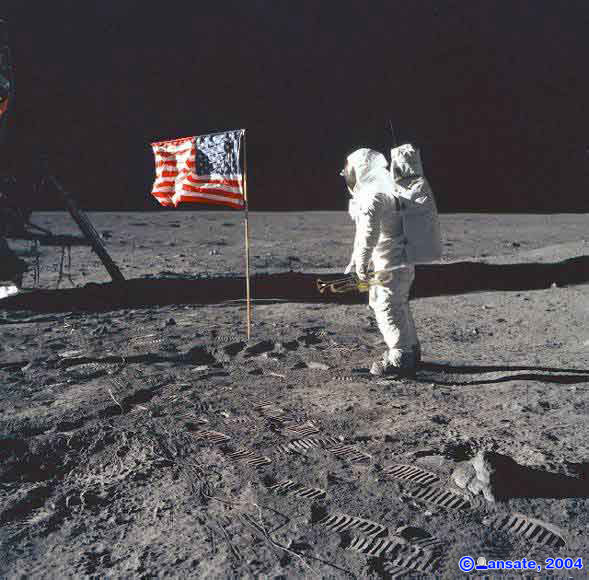 На Луне нет воздуха, поэтому там отсутствует притяжение, как на Земле.
Воздух занимает место
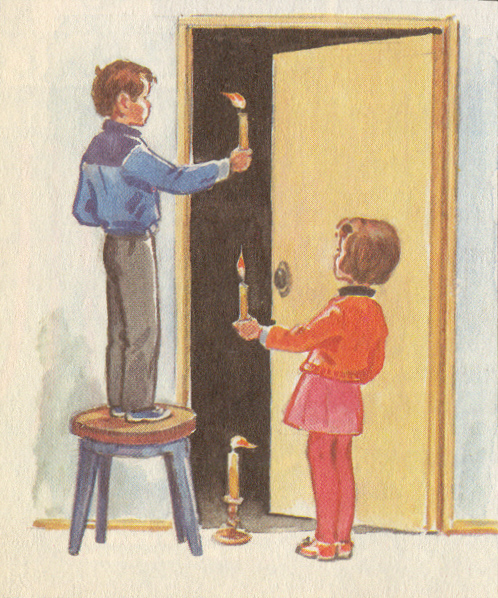 ОПЫТ:
Приоткройте дверь и поставьте зажжённую свечу на порог класса. Пламя отклонится в сторону комнаты. Холодный воздух выходит из коридора по низу.
2.    Поднимите свечу кверху. Пламя отклонится в сторону коридора. Это выходит из комнаты тёплый воздух.
Воздух занимает место
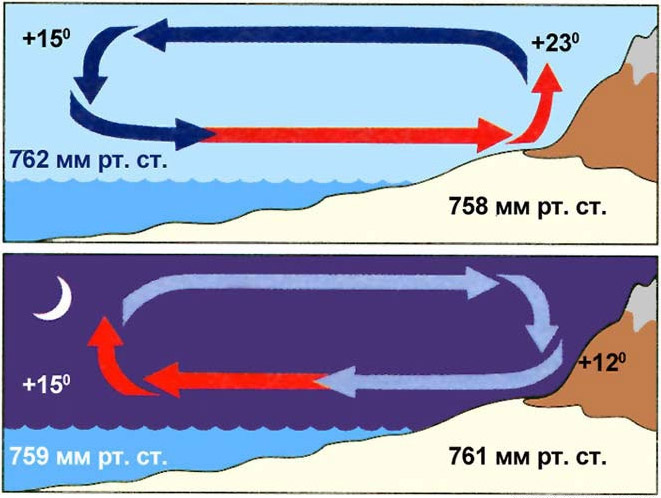 В природе постоянно происходит перемещение воздуха. В тех местах, где он нагревается больше,  воздух становится теплее и поднимается кверху. На его место притекает холодный. Воздух постоянно движется.
Ветер.
Ветер – перемещение воздуха вдоль поверхности Земли.
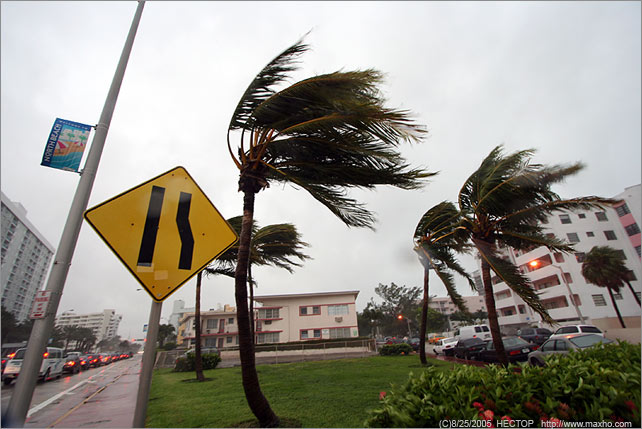 Очень сильный ветер называют ураганом.
Воздух плохо проводит тепло
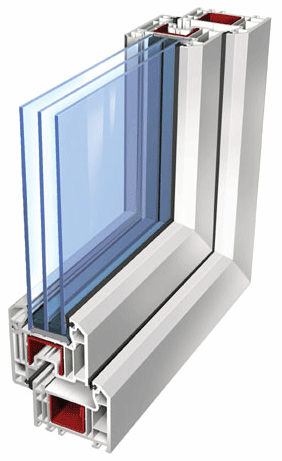 Это свойство используется при изготовлении окон. В них всегда делают двойные или тройные рамы.
Воздух плохо проводит тепло
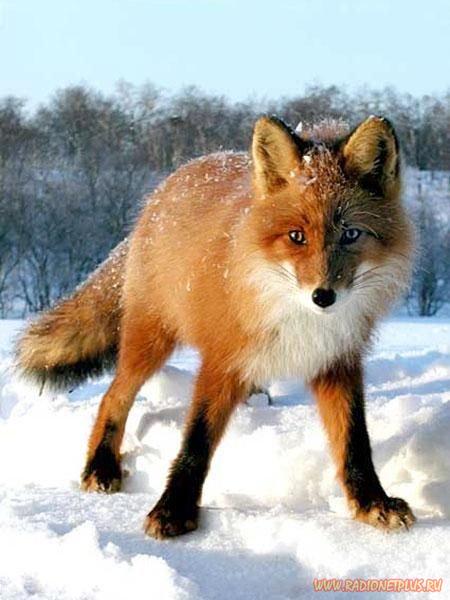 Зимой мех животных становится более густым. А воздух, который имеется между снежинками в снеговом покрове защищает посевы от вымерзания.
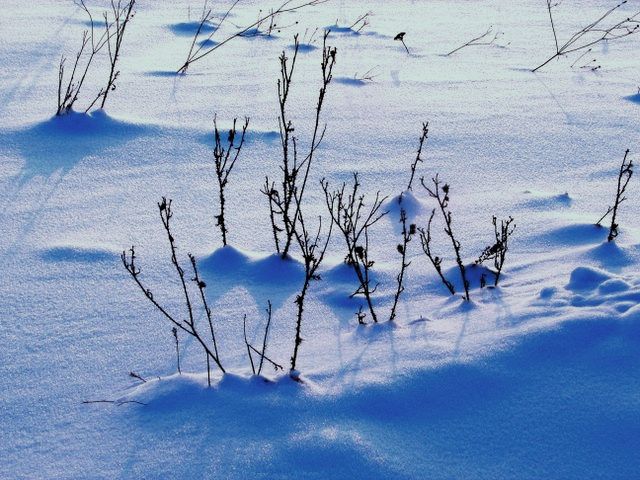 Воздух сжимаемый и упругий
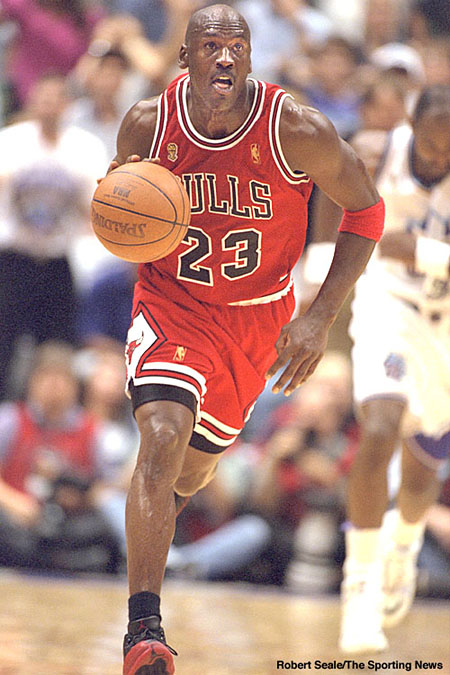 Сжатым воздухом наполнен резиновый мяч. Когда мяч ударяется об пол, воздух в нём ещё больше сжимается. Но так как сжатый воздух упруг, он сейчас же расширяется, и мяч с силой отскакивает от пола.
Воздух сжимаемый и упругий
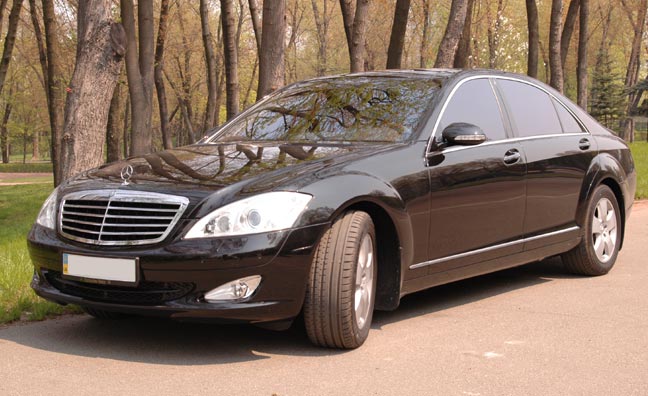 Это же свойство воздуха используется и в камерах колёс автомобилей и велосипедов.
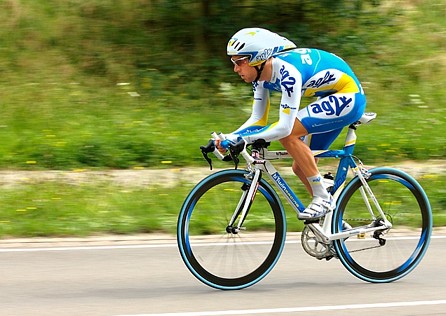 Поездка получается мягкой, 
а сжатый воздух смягчает удары на кочках.
Воздух сжимаемый и упругий
Это свойство воздуха применяется и при нефтедобыче, когда сжатый воздух закачивают под землю, чтобы увеличить там давление. И нефть начинает сама двигаться по трубам.
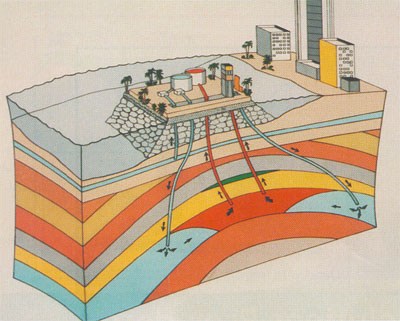 Подведём итоги:
Основные свойства воздуха:
Прозрачный и бесцветный
Тёплый воздух поднимается вверх
Воздух занимает место
Воздух плохо проводит тепло
Сжимаемый и упругий.
Домашнее задание
Подумайте, какие ещё свойства воздуха вы бы могли назвать? 
(Одно из свойств  уже упоминалось сегодня на уроке)